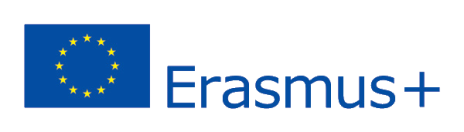 2020-1-UK01-KA201-079177
Κατηγοριοποίηση των (Σοβαρών) Παιχνιδιών
Μάθηση με βάση το Παιχνίδι και Παιχνιδοποίηση σε Τρισδιάστατα Περιβάλλοντα Εικονικής Μάθησης
Επισκοπηση Questline
Κατηγοριοποίηση (Σοβαρών) Παιχνιδιών
Περιγραφη Questline
Βασικά Σημεία
Διαφορετικά παιχνίδια απευθύνονται σε διαφορετικούς ανθρώπους.
Οι ερευνητές έχουν κατηγοριοποιήσει σε γενικές γραμμές τα ψηφιακά παιχνίδια με βάση:
Το είδος: Δράμα, Έγκλημα, Φαντασία, Τρόμος, Μυστήριο, Επιστημονική Φαντασία, Πόλεμος και Κατασκοπεία
Τον τύπο: Δράση, Περιπέτεια, Παζλ, Παιχνίδι Ρόλων, Προσομοιώσεις, Αθλητισμός, Στρατηγική
Τα σύγχρονα (εκπαιδευτικά) παιχνίδια παίρνουν το καλύτερο από «όλους τους κόσμους» και τα ενσωματώνουν σε μια πλήρως διασκεδαστική συλλογή μηχανισμών παιχνιδιών και κανόνων αφήγησης.
Η επιλογή του κατάλληλου τύπου παιχνιδιού για εκπαιδευτικούς σκοπούς εξαρτάται από το περιεχόμενο που πρέπει να διδαχθεί ή /και τις διανοητικές διαδικασίες που θα αναπτυχθούν.
Παιχνιδια δρασησ
Ενημερωτικά
Στα «Παιχνίδια Δράσης» ο παίκτης ελέγχει μια ψηφιακή προσωπικότητα (avatar), μέσω της οποίας αναλαμβάνει το ρόλο ενός πρωταγωνιστή, ο οποίος καλείται να ολοκληρώσει μια συγκεκριμένη αποστολή ή να εκπληρώσει έναν συγκεκριμένο στόχο.
Καθώς οι αισθητηριακές δεξιότητες υπερισχύουν των γνωστικών ικανοτήτων, οι παίκτες – ενώ επιτυγχάνουν τους στόχους του παιχνιδιού – ενδέχεται να αντιμετωπίσουν απρόβλεπτους κινδύνους, παγίδες ή/και να διαχειριστούν διλήμματα – πλαισιωμένοι από διαφορετικά είδη δραστηριοτήτων (π.χ. εξερεύνηση, αγώνες, σκοποβολή) – οι οποίες συνήθως απαιτούν την απόδοση βραχυπρόθεσμων ακολουθιών δράσης.
Όσον αφορά τα εκπαιδευτικά παιχνίδια δράσης, οι μαθητές καλούνται να χρησιμοποιήσουν τις δεξιότητες κοινής σκέψης τους για να προχωρήσουν σε διαφορετικά επίπεδα και τελικά να ολοκληρώσουν το παιχνίδι.
Παιχνιδια περιπετειασ
Ενημερωτικά
Τα «Παιχνίδια Περιπέτειας» έχουν πιο προσεγμένο «gameplay», που ξεδιπλώνεται μέσα από μια σειρά προσαρμοστικών ιστοριών (πλοκές), οι οποίες στοχεύουν στην τόνωση της ψυχικής διέγερσης των παικτών
Δεδομένου ότι τα παιχνίδια περιπέτειας καθοδηγούνται από την αφήγηση δίνεται έμφαση στην ανάπτυξη χαρακτήρων (προσωπική και συναισθηματική ανάπτυξη) και όχι στην απόκτηση νέων δυνάμεων ή ικανοτήτων που επηρεάζουν το παιχνίδι.
Στα εκπαιδευτικά παιχνίδια περιπέτειας, οι μαθητές καλούνται να εφαρμόσουν τις δεξιότητές τους στην επίλυση προβλημάτων για να συλλέξουν και να συνδυάσουν πληροφορίες ή αντικείμενα που απαιτούνται για την επίλυση του κυρίως μυστηρίου της ιστορίας.
Το πλαίσιο της ιστορίας (π.χ. το βασικό περιβάλλον, το θέμα της πλοκής, οι εμπλεκόμενοι χαρακτήρες) συνήθως προσαρμόζεται ή ευθυγραμμίζεται με το υπό εξέταση θέμα (π.χ. μαθηματικά, φυσική, βιολογία, γλώσσα).
Επιτραπεζια παιχνιδια
Ενημερωτικά
‘Τα «Επιτραπέζια Παιχνίδια» θεωρούνται μία από τις πρώτες μορφές ψυχαγωγίας. 
Περιλαμβάνουν πιόνια που μετακινούνται ή τοποθετούνται σε προσημανσμένη επιφάνεια (ταμπλό παιχνιδιού) σύμφωνα με ένα σύνολο κανόνων (π.χ. πιθανές κινήσεις) και περιορισμούς (π.χ. αριθμός παικτών)
Σαν γενικό κανόνα, τα επιτραπέζια παιχνίδια μπορούν να χωριστούν σε τρεις κατηγορίες: (α) πολεμικά παιχνίδια, (β) παιχνίδια αγώνων και (γ) παιχνίδια ευθυγράμμισης.
Ορισμένα επιτραπέζια παιχνίδια βασίζονται σε καθαρή στρατηγική, αλλά πολλά περιέχουν ένα στοιχείο τύχης, και μερικά είναι καθαρά τυχαία, χωρίς στοιχείο ικανότητας.
Τα εκπαιδευτικά επιτραπέζια παιχνίδια μπορούν να βοηθήσουν τους μαθητές να αναπτύξουν τις λογικές τους δεξιότητες (π.χ. αλληλουχία μοτίβων, αντιστοίχιση) και κριτική σκέψη (π.χ. ανάλυση πληροφοριών και ερμηνεία, λήψη αποφάσεων) εκτός από τις λεγόμενες «ήπιες δεξιότητες» (π.χ. επικοινωνία, διαπραγμάτευση, ομαδική εργασία/συνεργασία), καθώς απαιτούν τη συμμετοχή δύο ή περισσότερων ατόμων στο παιχνίδι.
παζλ
Ενημερωτικά
Ένα «Παζλ» είναι ένα μπερδεμένο ή συγκεχυμένο έργο, με υπαινιγμούς μυστηρίου, που πρόκειται να επιλυθεί.
Μπορεί να είναι μια ερώτηση ή ένα πρόβλημα αρκετά μπερδεμένο, σκοπίμως, για να μπερδέψει το μυαλό και να δοκιμάσει την εφευρετικότητα κάποιου.
Τα παζλ ταξινομούνται σε γενικές γραμμές βάσει του τύπου τους (π.χ. αινιγματικό, λογικό, μαθηματικό, γενικών γνώσεων, εύρεση μοτίβων λέξεων, γρίφοι, μηχανικό) και του επιπέδου δυσκολίας (δηλαδή, την πολυπλοκότητα των τεχνικών που απαιτούνται για την επίτευξη λύσης).
Όσον αφορά τους εκπαιδευτικούς γρίφους, οι μαθητές μπορούν να αναπτύξουν μια μεγάλη ποικιλία ικανοτήτων που κυμαίνονται από σωματικές δεξιότητες (π.χ. συντονισμό χεριών-ματιών, «χοντροκομμένες» κινητικές δεξιότητες, εκλεπτυσμένες κινητικές δεξιότητες) και γνωστικές ικανότητες (π.χ. αναγνώριση σχήματος, εκπαίδευση μνήμης, επίλυση προβλημάτων) έως ενίσχυση της συναισθηματικής νοημοσύνης (π.χ. καθορισμός στόχων, επιμονή).
κουιζ / γενικων γνωσεων
Ενημερωτικά
‘Το «Κουίζ» είναι ένα είδος παιχνιδιού στο οποίο οι συμμετέχοντες δοκιμάζουν τις ακαδημαϊκές τους γνώσεις απαντώντας σε ερωτήσεις σχετικά με διαφορετικά θέματα.
Ένα παιχνίδι ή διαγωνισμός «Γνώσεων» (Trivia) είναι μια υποκατηγορία του «κουίζ», που συνήθως διοργανώνεται στο πλαίσιο διαγωνισμών, όπου οι συμμετέχοντες πρέπει να λάβουν όσο το δυνατόν πιο σωστές απαντήσεις σχετικά με αμελητέα γεγονότα της ιστορίας, του πολιτισμού, της τέχνης και της επιστήμης για να κερδίσουν.
Στο πλαίσιο της ευρύτερης εξέλιξης της εξατομικευμένης μάθησης, τα προσαρμοστικά κουίζ έχουν κερδίσει σημαντικό έδαφος ως μηχανισμός για να κρατηθούν οι μαθητές παρακινημένοι και αφοσιωμένοι στη δική τους μαθησιακή πρόοδο σε όλη τη διάρκεια της διδακτικής περιόδου.
Από παιδαγωγικής άποψης, τα εκπαιδευτικά κουίζ επιτρέπουν στους εκπαιδευόμενους να αποκτήσουν γνώσεις δημιουργώντας συσχετισμούς μεταξύ διαφορετικών εννοιών και να αναπτύξουν δεξιότητες εκτελώντας σταδιακά πολύπλοκες δράσεις.
Παιχνιδια ρολων
Ενημερωτικά
Στα «Παιχνίδια Ρόλων» οι παίκτες συμμετέχουν σε ένα πλούσιο αφηγηματικό σενάριο, που αποδίδεται σε ένα φανταστικό περιβάλλον, μέσω του οποίου αναλαμβάνουν διαφορετικούς ρόλους και εμβυθίζονται στην κατάσταση του χαρακτήρα.
Οι παίκτες προχωρούν μέσα από την αφήγηση του παιχνιδιού  μέσω μιας ποικιλίας αναζητήσεων καθώς και από τον συναγωνισμό με ή εναντίον άλλων παικτών.
Η επιτυχία των παικτών εξαρτάται σημαντικά από τη δομημένη λήψη αποφάσεων, καθώς και την ακρίβεια της ανάληψης του ρόλου τους όταν συμμετέχουν στις διάφορες προκλήσεις/καθήκοντα.
Τα εκπαιδευτικά παιχνίδια ρόλων προωθούν την απόκτηση ικανοτήτων που σχετίζονται με το πρόγραμμα σπουδών και διευκολύνουν περαιτέρω την ανάπτυξη κοινωνικών και πνευματικών δεξιοτήτων.
Για να είναι επιτυχή τέτοια σενάρια, συνιστάται μια επίσημη συνεδρία ενημέρωσης, ώστε οι μαθητές (παίκτες) να προβληματιστούν για την εμπειρία του παιχνιδιού και να συζητήσουν τις δεξιότητες που χρησιμοποιούνται για να ξεπεραστούν οι προκλήσεις που παρουσιάζονται.
Παιχνιδια «Sandbox»
Ενημερωτικά
Ο όρος «Παιχνίδι Sandbox» προέρχεται από μια αναλογία με τα παιδιά που παίζουν σε ένα «sandbox» (δηλαδή, μια τετραγωνική περιοχή γεμάτη άμμο όπου τα παιδιά μπορούν να δημιουργήσουν οτιδήποτε επιθυμούν μέσα σε αυτό).
Σε αντίθεση με τα παραδοσιακά παιχνίδια - τα οποία έχουν προκαθορισμένη αφήγηση και στόχους - τα παιχνίδια sandbox προσφέρουν στους χρήστες την ελευθερία να δημιουργήσουν το αναδυόμενο παιχνίδι από τη δημιουργικότητα και τη φαντασία τους.
Το στοιχείο ελεύθερου παιχνιδιού και η υψηλή επεκτασιμότητα που προσφέρουν αυτά τα τεχνητά περιβάλλοντα, παρέχουν πολλαπλά οφέλη στους χρήστες, συμπεριλαμβανομένης της ενίσχυσης της λήψης αποφάσεων, της ενίσχυσης του αυτοελέγχου και της ανάπτυξης δεξιοτήτων δημιουργικότητας.
Ως εκπαιδευτική βοήθεια, τα sandboxes παρέχουν γόνιμο έδαφος για τη διεξαγωγή διαφόρων δραστηριοτήτων που ευθυγραμμίζονται με τις αρχές της (κοινωνικής) προσέγγισης του κονστρουκτιβισμού (π.χ. Μάθηση βάσει έργου/προβλήματος).
Θησαυρος / Κυνηγι Θησαυρου
Ενημερωτικά
Στο πλαίσιο του ελεύθερου χρόνου και της αναψυχής, οι όροι «Treasure Hunt» και «Scavenger Hunt» (στα ελληνικά αποδίδονται ως «Κυνήγι Θησαυρού») χρησιμοποιούνται συχνά εναλλακτικά καθώς και στα δυο, οι συμμετέχοντες καλούνται να λύσουν γρίφους και να ολοκληρώσουν αποστολές.
Σε ένα «treasure hunt» αναφέρεται συνήθως σε ένα παιχνίδι που παρουσιάζει μια σειρά προκλήσεων, η λύση των οποίων παρέχει στοιχεία και απαιτήσεις για τις επόμενες αποστολές.
Σε ένα «scavenger hunt», οι παίκτες λαμβάνουν μια λίστα ενεργειών που πρέπει να εκτελέσουν (π.χ. ανακάλυψη αντικειμένων,  συλλογή αντικειμένων).
Η ποικιλομορφία στη διαδικασία του παιχνιδιού καθορίζει τους στόχους κάθε παιχνιδιού.
Στα «treasure hunts», ο κύριος στόχος είναι η επίλυση των αινιγματικών ενδείξεων και η ολοκλήρωση της τελικής αποστολής που οδηγεί σε ένα μεγάλο βραβείο («θησαυρός»).
Στα «scavenger hunts», κάθε ολοκληρωμένη εργασία αξίζει έναν ορισμένο αριθμό πόντων και έτσι, στο τέλος του παιχνιδιού,  η ομάδα με τους περισσότερους πόντους ανακηρύσσεται νικήτρια.
Ανεξάρτητα από την επιλεγμένη εκδοχή, το εκπαιδευτικό δυναμικό αυτών των παιχνιδιών είναι ατελείωτο, καθώς επιτρέπουν στους μαθητές να ασκούν τόσο το όσο και το μυαλό
προσομοιωτες
Ενημερωτικά
Ένας «προσομοιωτής» είναι ένα περιβάλλον που δημιουργείται από υπολογιστή και χρησιμοποιείται για τη δημιουργία μιας εικονικής έκδοσης ενός πραγματικού συστήματος ή ενός υποθετικού μοντέλου.
Ο όρος «μικρόκοσμοι» αναφέρεται στην εκπαιδευτική εφαρμογή προσομοιωτών ή, άλλως, στον «κόσμο» στον οποίο οι μαθητές τοποθετούνται από τον δάσκαλο για διδακτικούς, εκπαιδευτικούς ή πειραματισμούς.
Ο υψηλός οπτικός ρεαλισμός καθώς και ο υψηλός βαθμός ελευθερίας (δοκιμής και σφάλματος) που προσφέρουν οι προσομοιωτές:
διευκολύνει την επίδειξη αφηρημένων εννοιών,
και προωθεί την ενεργή συμμετοχή των μαθητών σε καθήκοντα που ενέχουν πολύ υψηλό κίνδυνο ή επιβαρύνονται με απαγορευτικά ακριβό λειτουργικό κόστος στον πραγματικό κόσμο, και
επιτρέπει στους εκπαιδευόμενους να αναπτύσσουν βαθιά κατανόηση των βασικών εννοιών που διερευνώνται χωρίς σημαντικό αντίκτυπο στη μαθησιακή εμπειρία .
Αθλητικα παιχνιδια
Ενημερωτικά
Το είδος των «Αθλητικών Παιχνιδιών» είναι ένα από τα παλαιότερα είδη στην ιστορία των παιχνιδιών.
Τα ηλεκτρονικά αθλητικά παιχνίδια προσομοιώνουν πραγματικά αθλήματα συμπεριλαμβανομένου του σκηνικού και της μορφής του παιχνιδιού .
Εναρμονισμένα με την ανταγωνιστική φύση που έχουν τα αθλήματα, τα διαδικτυακά (online) αθλητικά παιχνίδια συνήθως εμφανίζουν έναν πίνακα αποτελεσμάτων ή έναν πίνακα κατάταξης για να παρακολουθείται και να απεικονίζεται πόσο καλά έχουν αποδώσει οι παίκτες.
Από εκπαιδευτική άποψη, τα ηλεκτρονικά αθλητικά παιχνίδια μπορούν να χρησιμοποιηθούν είτε για να διδάξουν στους μαθητές τα ιδιαίτερα χαρακτηριστικά ενός αθλήματος (π.χ. τους κανόνες, τον απαιτούμενο εξοπλισμό) είτε ως μέσο για ενσωμάτωση εκπαιδευτικών διεργασιών σε αυτά (π.χ. ασκήσεις που σχετίζονται με συγκεκριμένα μαθήματα).
Και στις δύο περιπτώσεις, η ενασχόλησή της με τα αθλητικά παιχνίδια προωθεί την ανάπτυξη τόσο των κινητικών δεξιοτήτων όσο και των γνωστικών δεξιοτήτων.
ΠΑΙΧΝΙΔΙΑ ΣΤΡΑΤΗΓΙΚΗΣ
Ενημερωτικά
Τα «παιχνίδια στρατηγικής» θεωρούνται απόγονοι πολεμικών παιχνιδιών, μιας και δίνουν έμφαση στις τακτικές ικανότητες των παικτών και στις λογικές δεξιότητες για την επίτευξη νίκης, ενώ το στοιχείο της τύχης έχει ελάχιστη ή καθόλου επίδραση.
Τα παιχνίδια στρατηγικής συνήθως δίνουν μεγάλη σημασία στην εξερεύνηση και στη διαχείριση της οικονομίας που εκτυλίσσεται στο πλαίσιο διαφορετικών ιστορικών, γεγονότων και πλαισίων .
Παρά την ευρεία υιοθέτηση στρατηγικών παιχνιδιών στη στρατιωτική εκπαίδευση και κατάρτιση, οι προσπάθειες ενσωμάτωσης τέτοιων παιχνιδιών στο επίσημο εκπαιδευτικό πρόγραμμα σπουδών είναι περιορισμένες και σπάνιες.
Ωστόσο, αφού ληφθεί υπόψη ότι η πνευματική ανάπτυξη είναι από τα πιο αξιοσημείωτα οφέλη που μπορούν να προσδώσουν τα (ψηφιακά) παιχνίδια στρατηγικής, καθίσταται εμφανής η ανάγκη ενσωμάτωσης τέτοιων εναλλακτικών εκπαιδευτικών προσεγγίσεων.